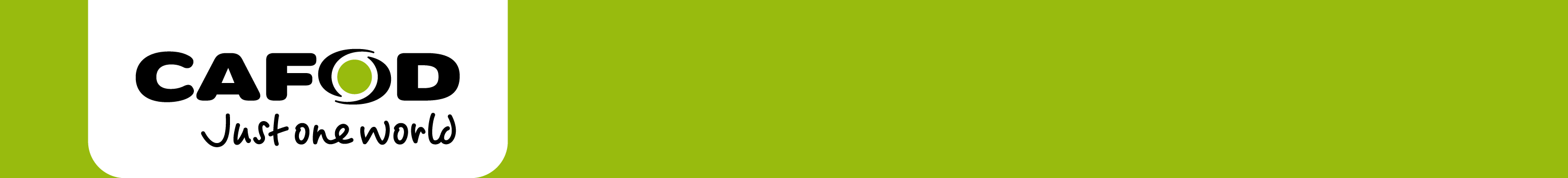 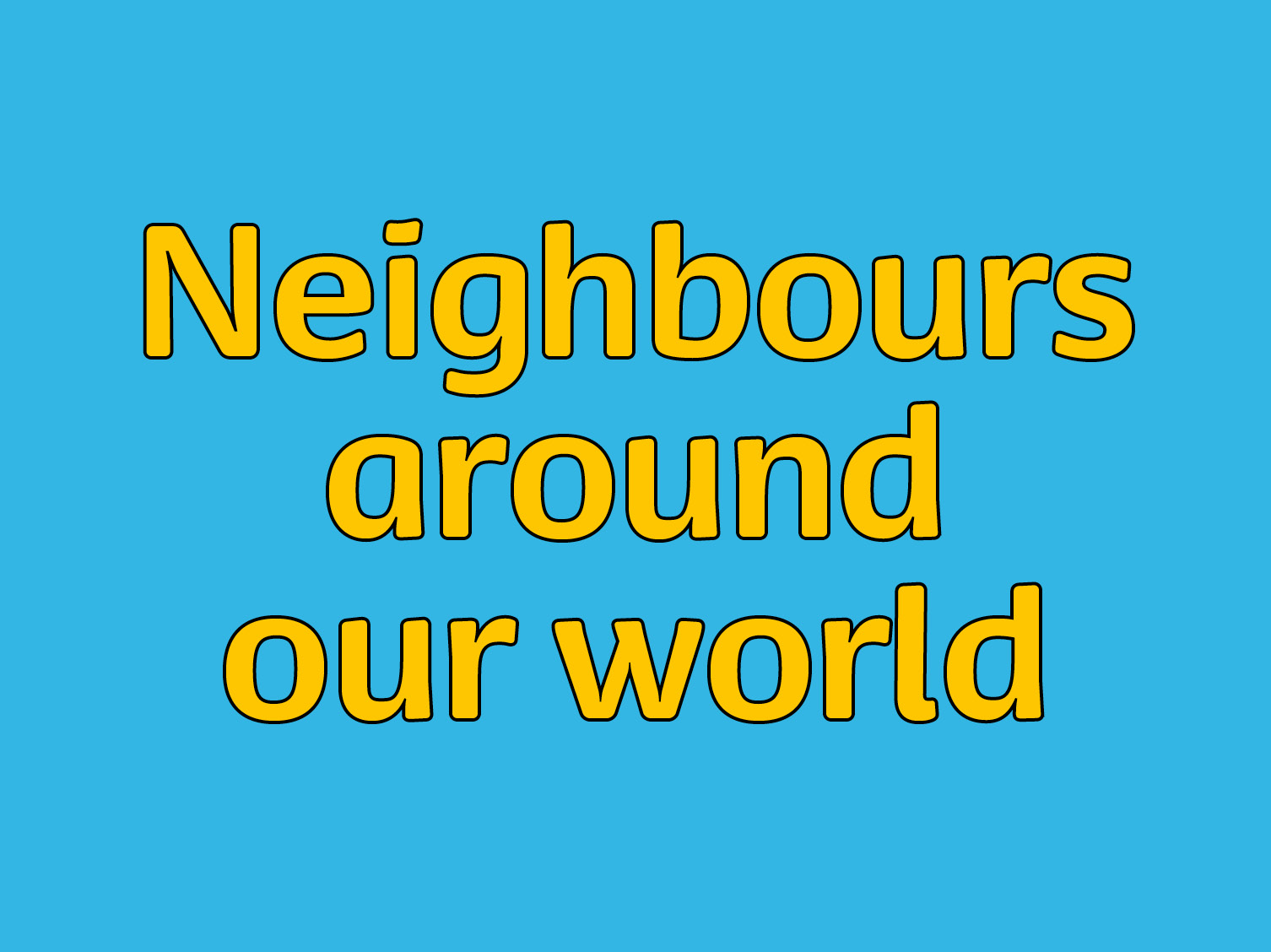 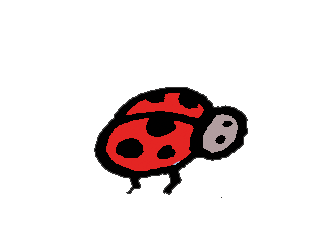 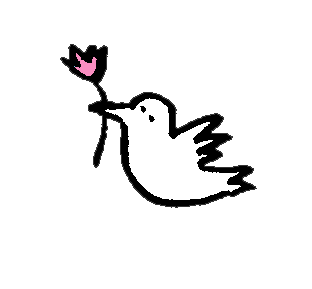 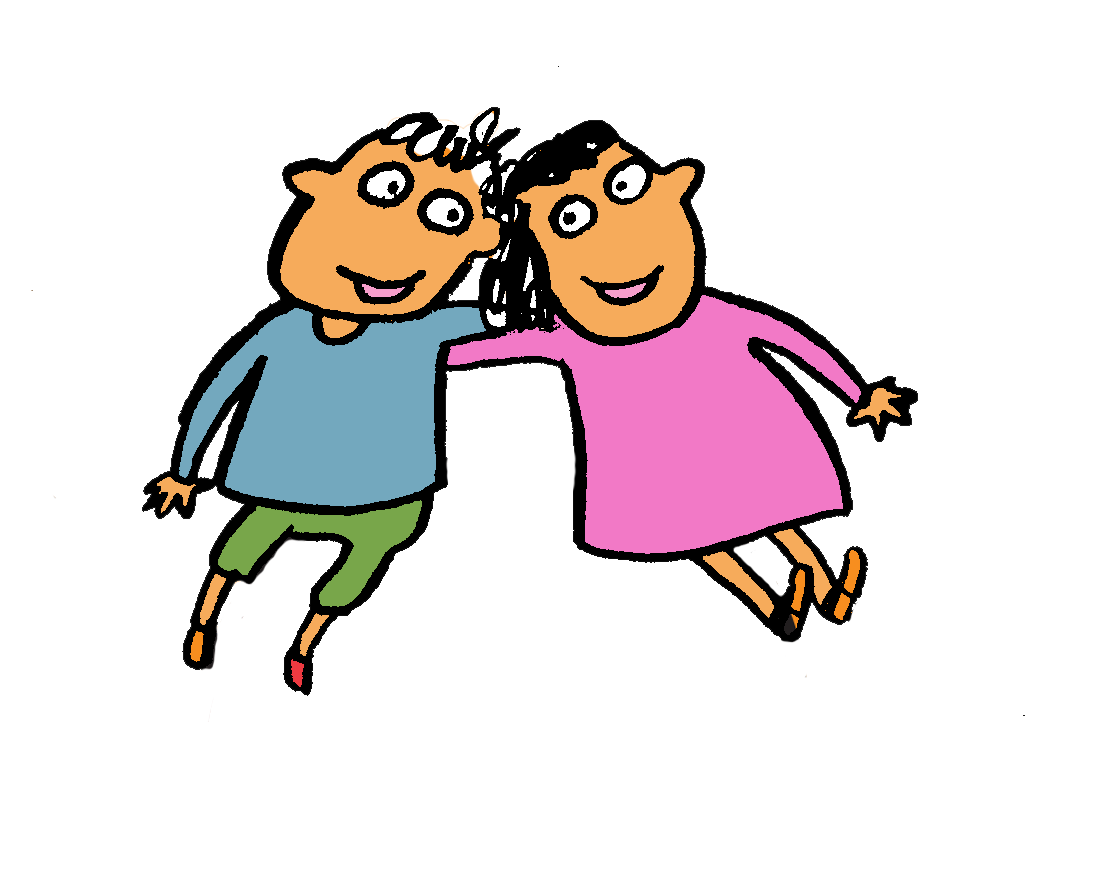 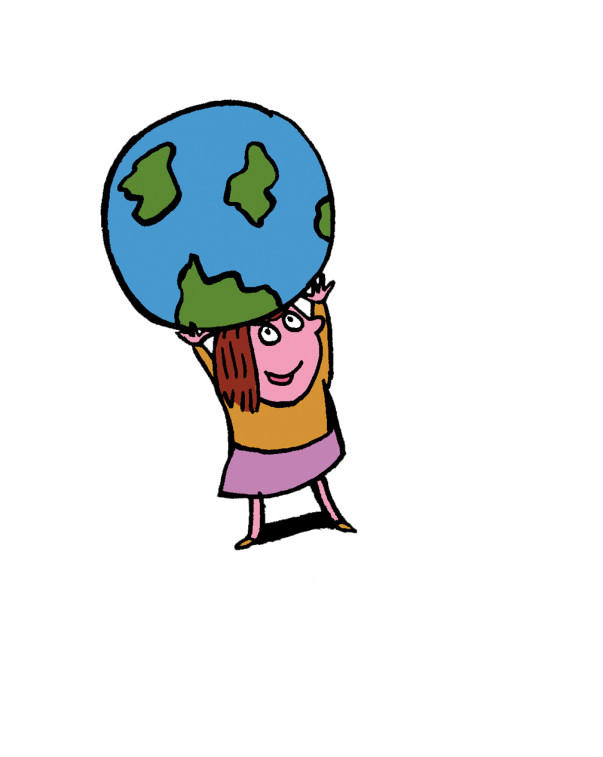 Year 1  Neighbours
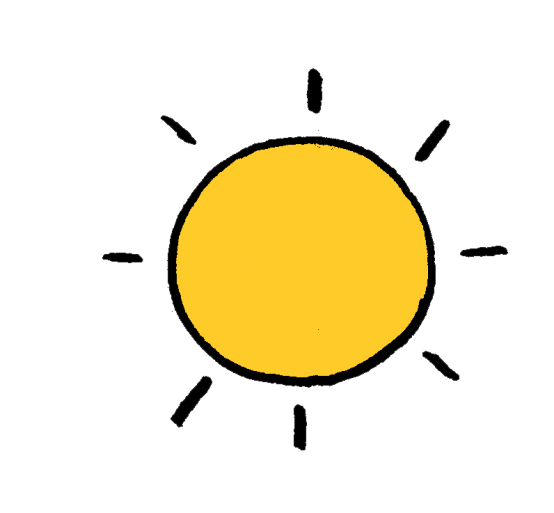 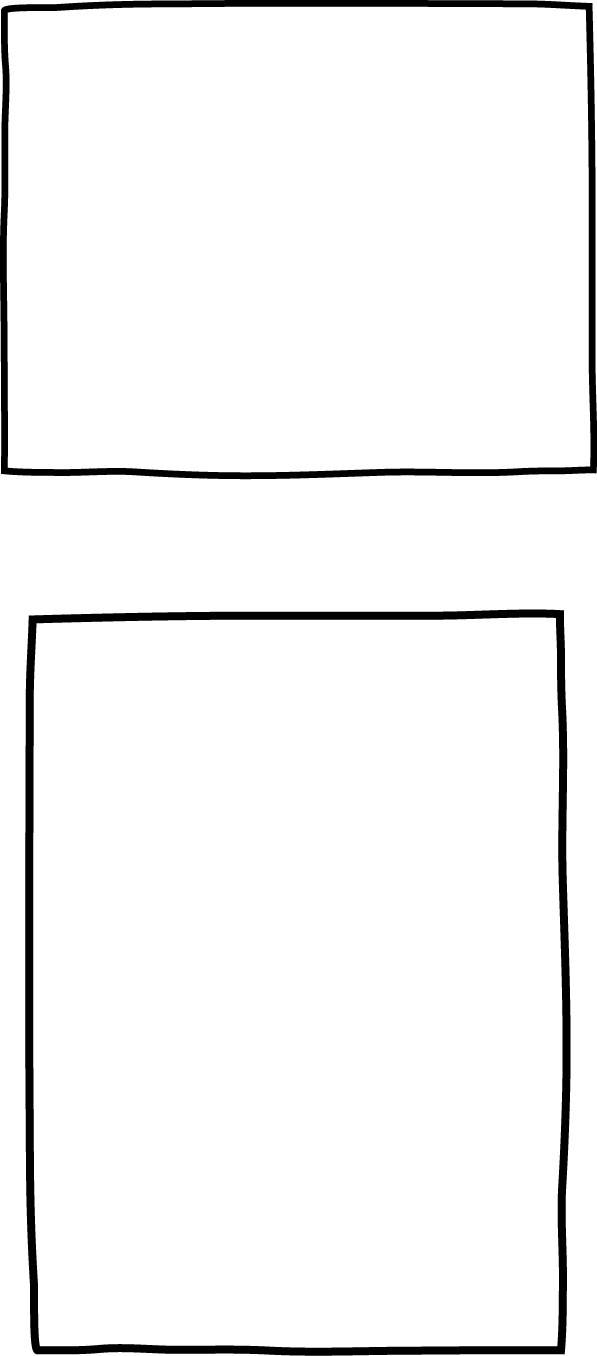 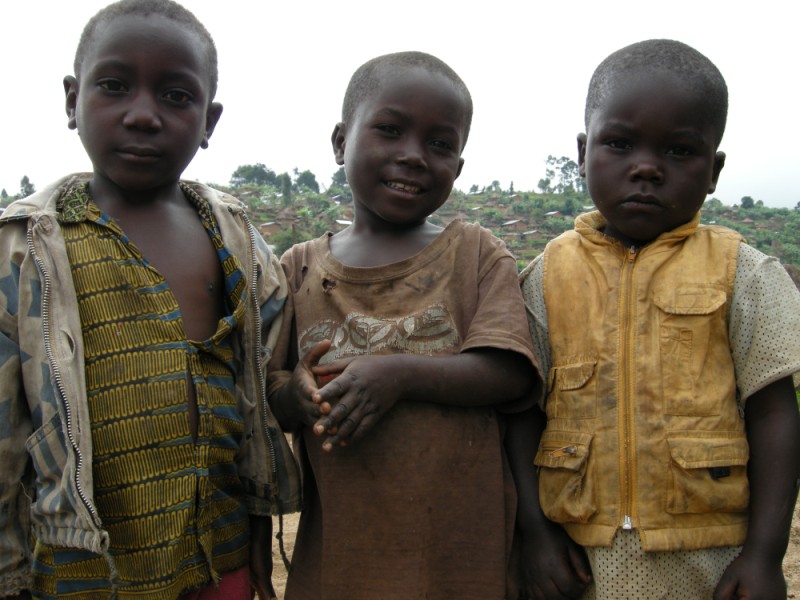 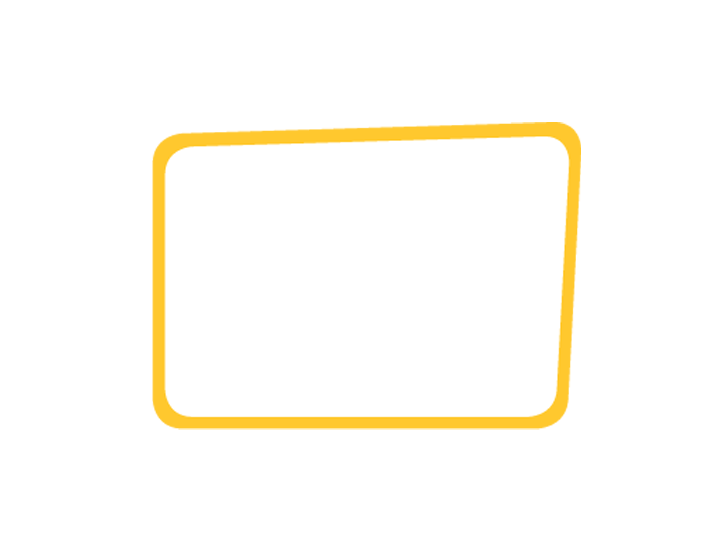 We live in the Democratic Republic of Congo.   
It is a country in Africa.
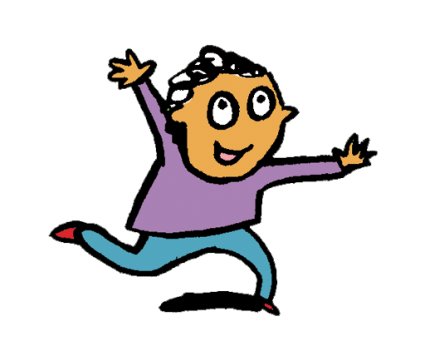 We are neighbours.
[Speaker Notes: COUNTRY: Congo Democratic Republic LOCATION: Kanyabayonga 
Children outside Kanyabayonga Parish]
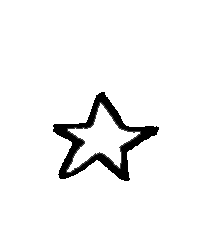 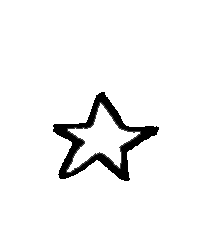 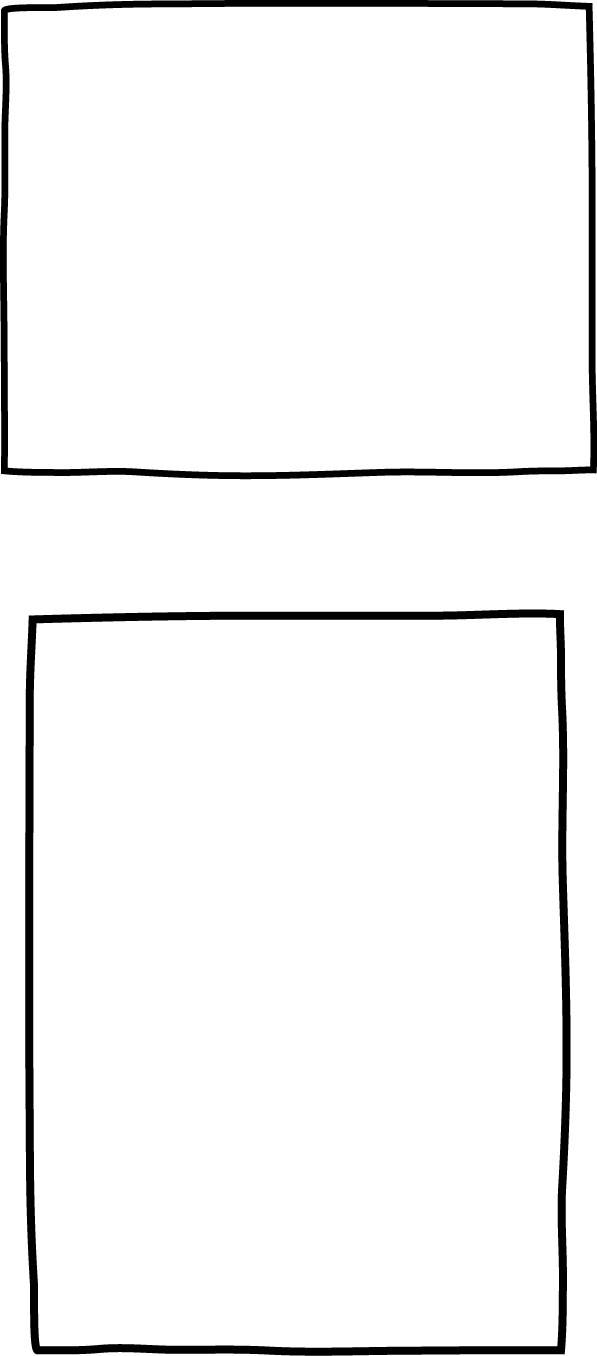 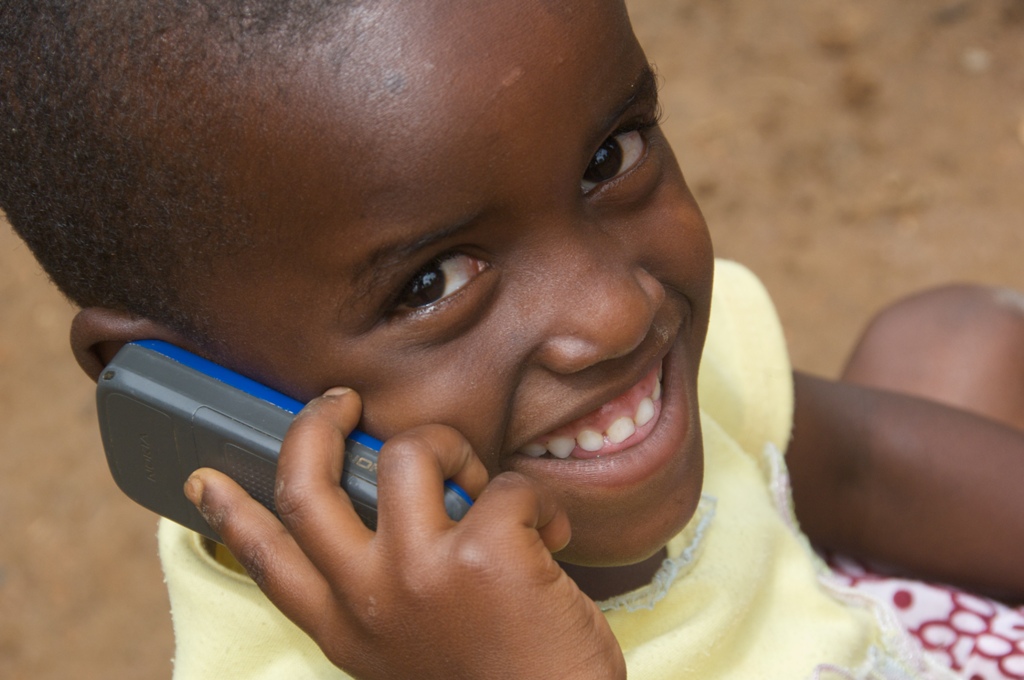 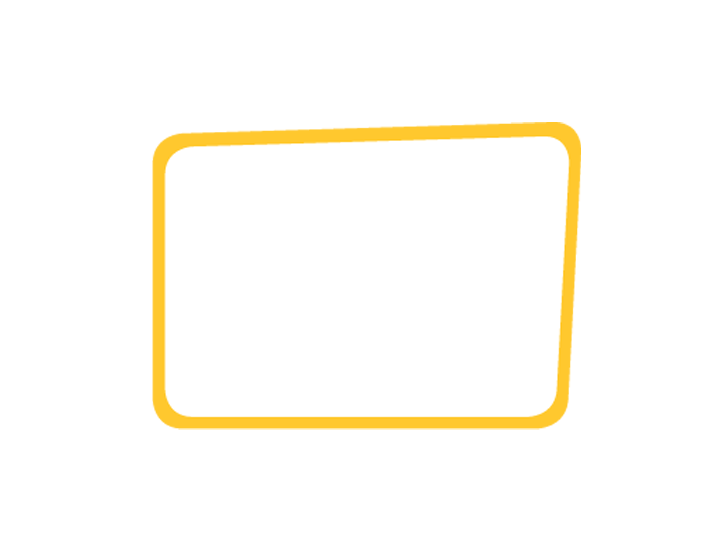 This is Benita.  
She lives in Rwanda, in Africa. She is chatting on the phone.
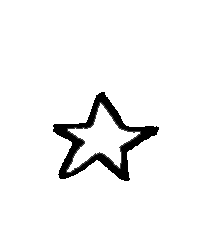 Do you like talking on the phone?
[Speaker Notes: Discuss – do you like talking to your friends and neighbours on the phone?

COUNTRY: Rwanda LOCATION: Ruyenzi 
Benita, 4yrs, using a mobile phone.]
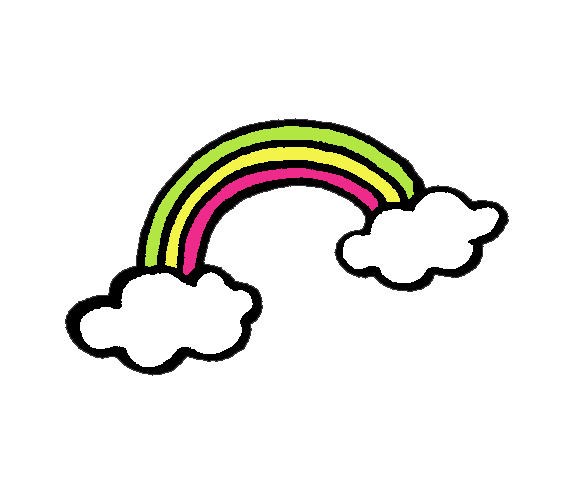 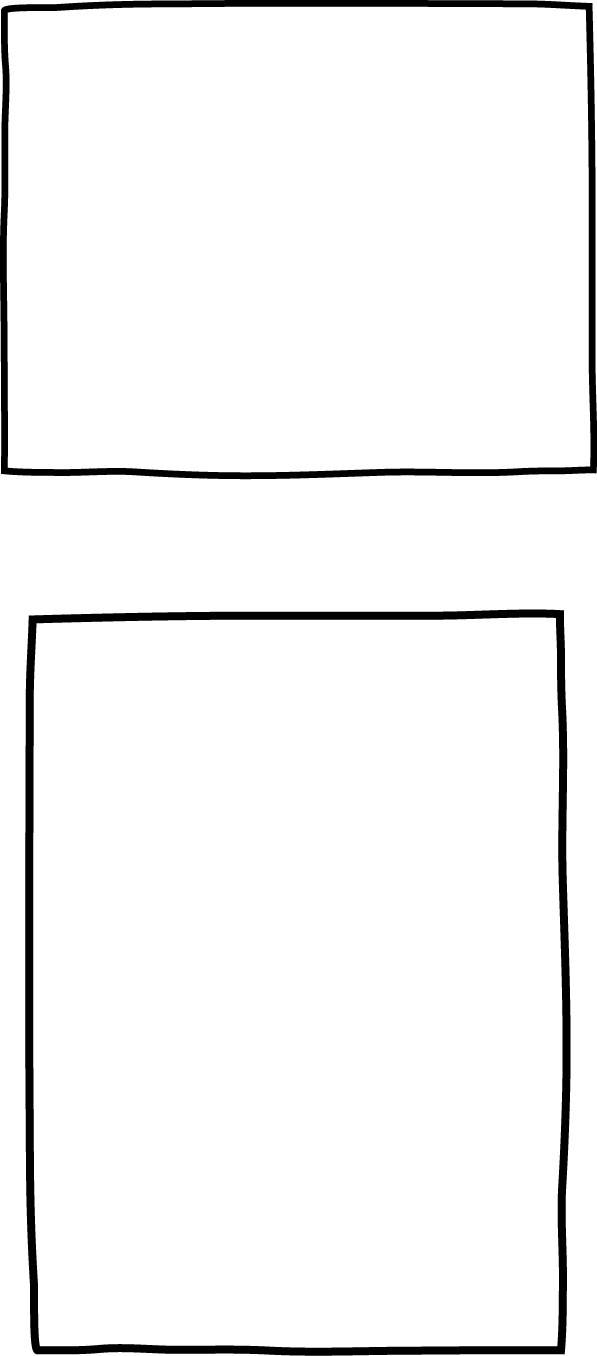 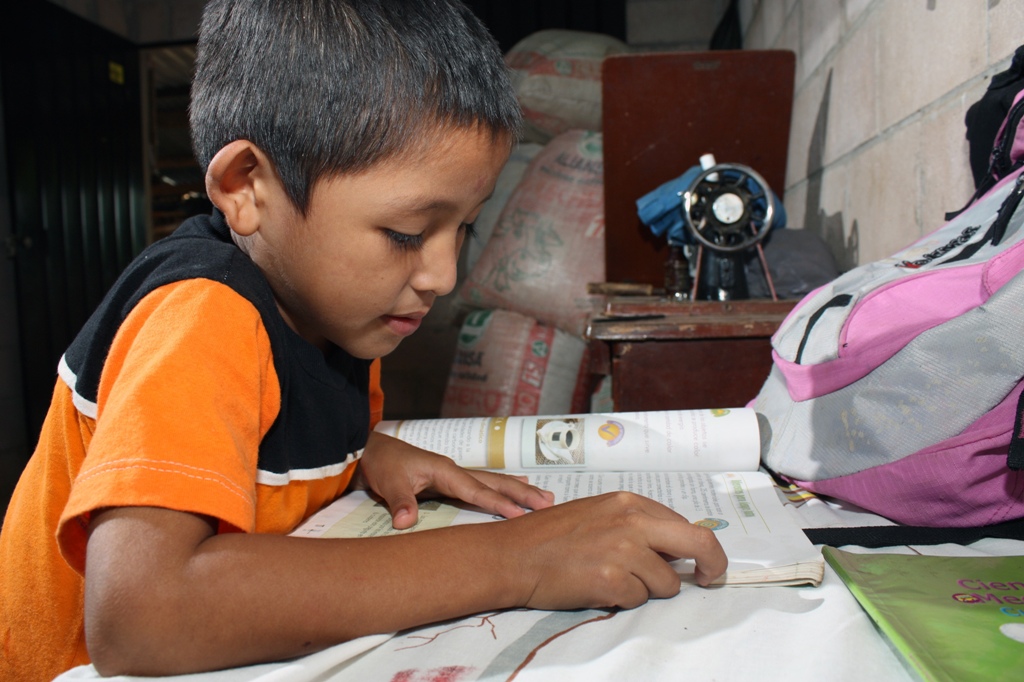 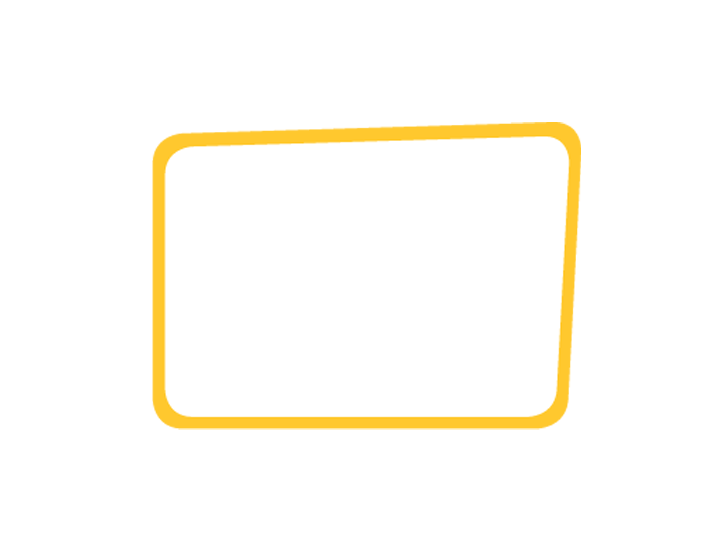 Walter lives in El Salvador.
He is doing homework.
What do you think he is learning about?
[Speaker Notes: Discuss what Walter could be learning - Maybe he is learning about his neighbours around the world too!

COUNTRY: El Salvador LOCATION: Puentecitos, Guaymango municipality, Ahuachapán department 
Fidel Ramos Gonzalez's youngest son Walter Ovidio, 6yrs doing his homework.]
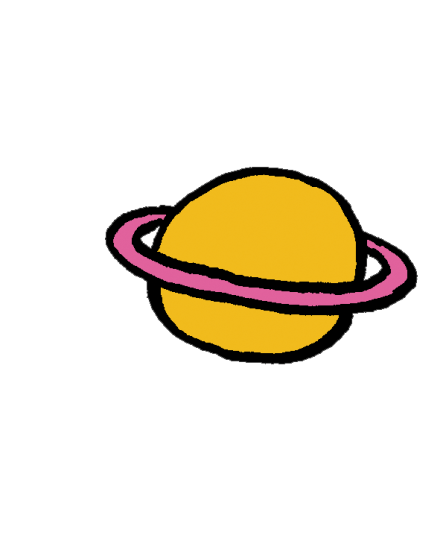 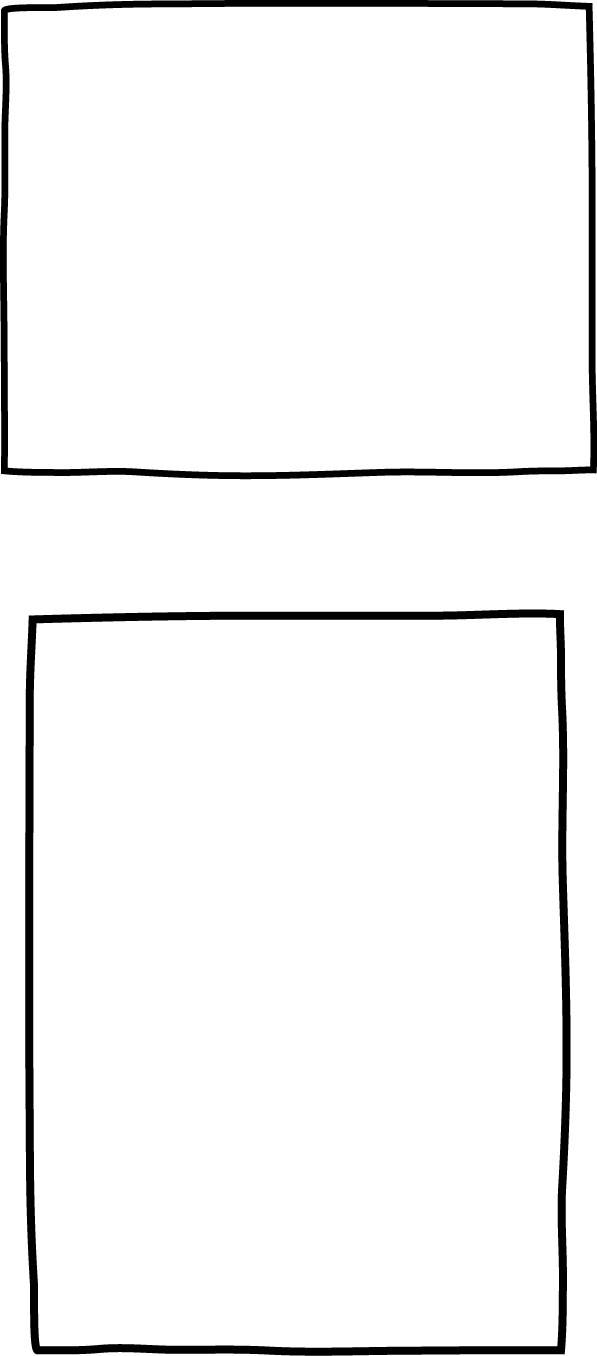 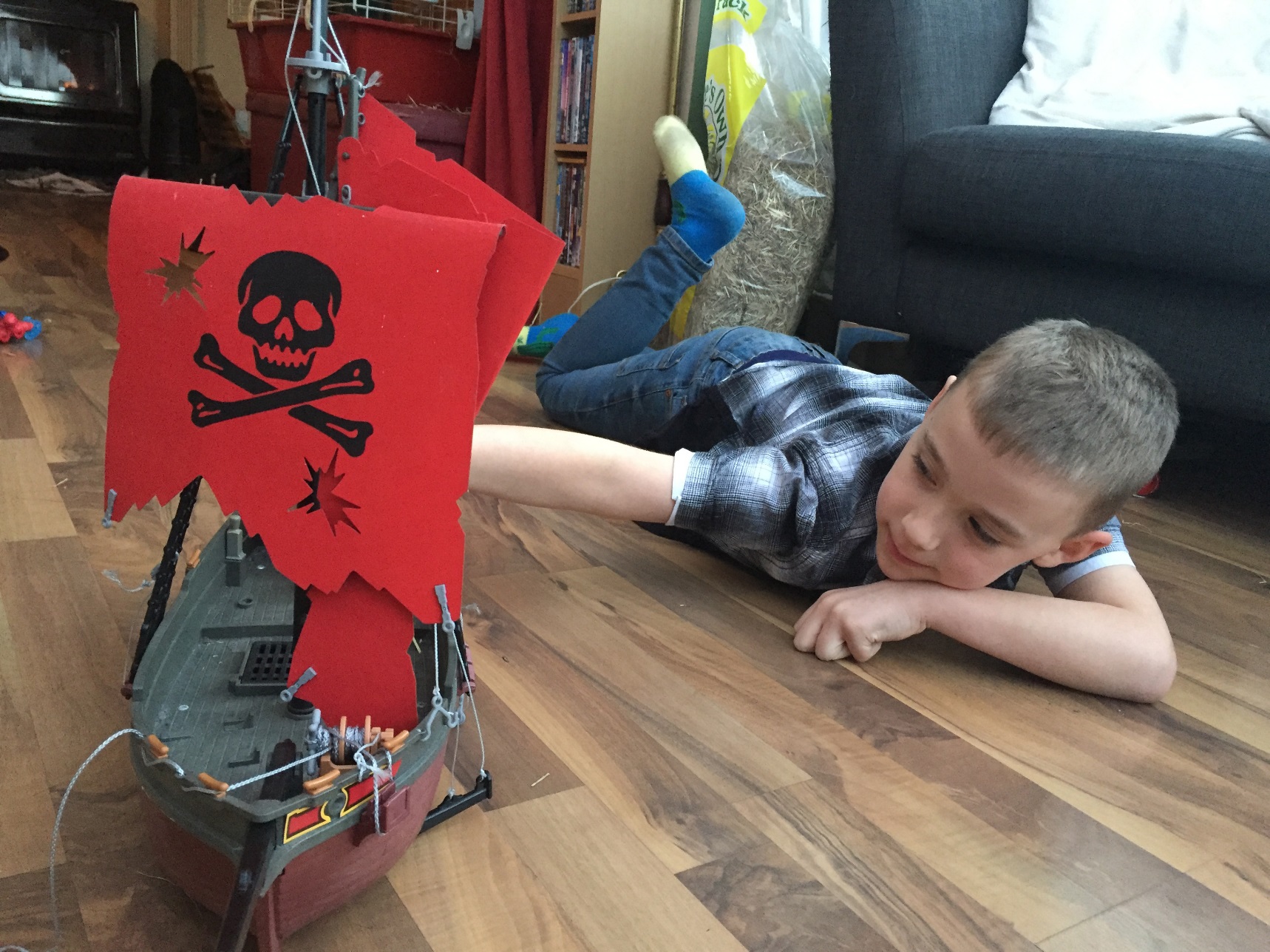 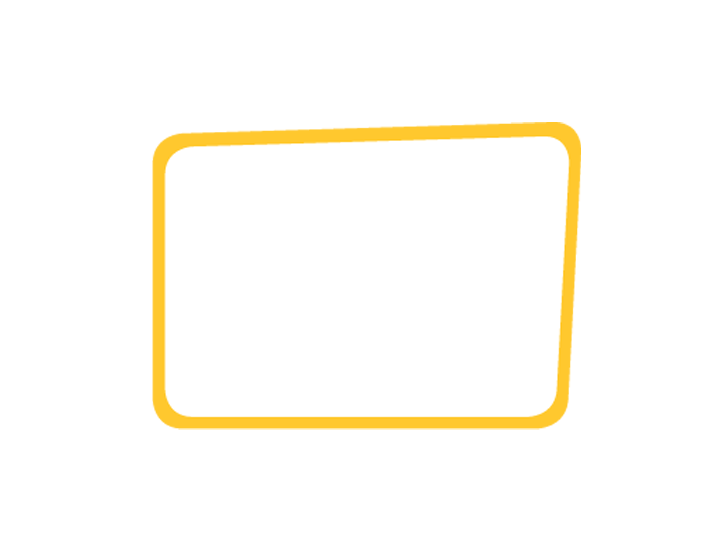 This is Aidan.  
He is 6.He lives in the UK.
Aidan likes learning about neighbours near and far.
[Speaker Notes: COUNTRY: United Kingdom
Aidan, 7yrs, from Somerset. 

Photo credit: David Brinn | CAFOD (2018)]
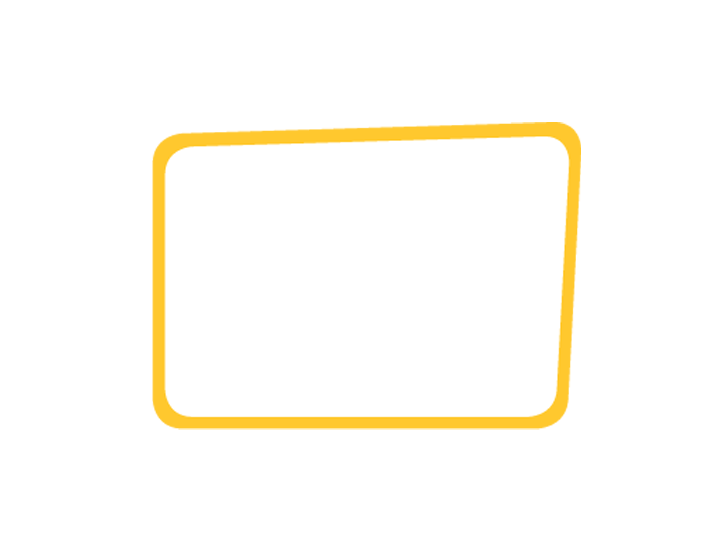 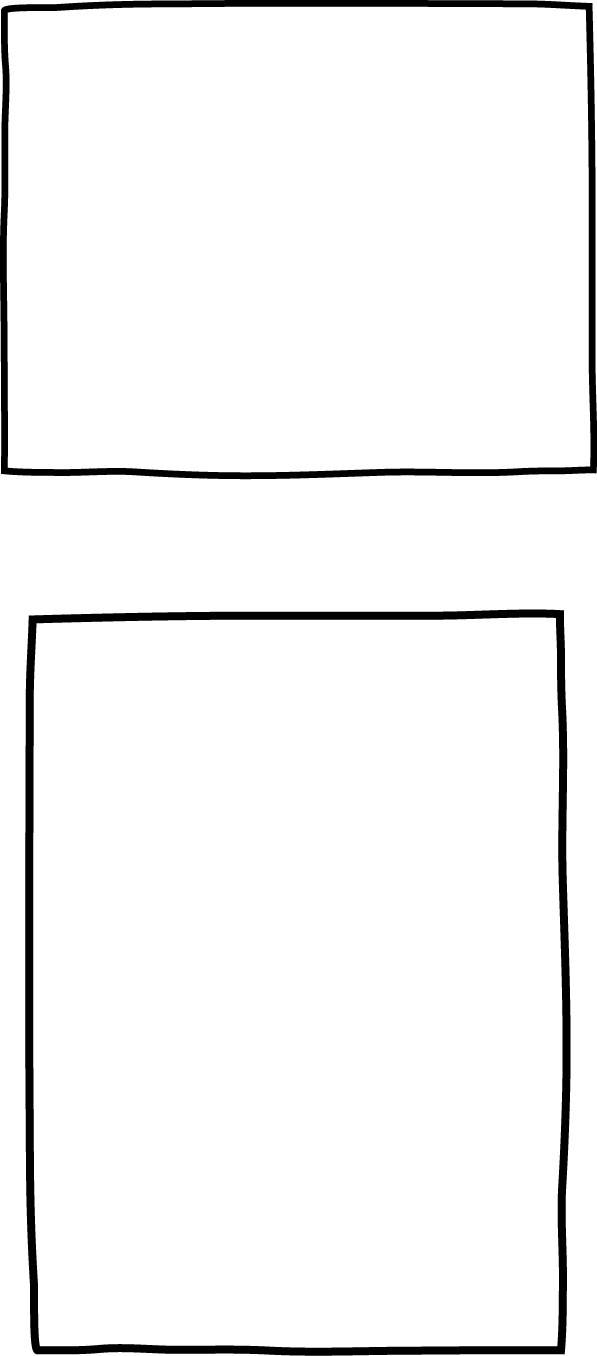 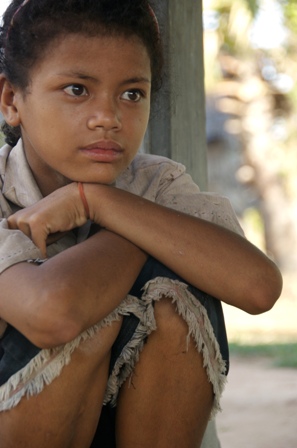 Reun lives in Cambodia. 
It is a country in Asia.  
He is thinking.
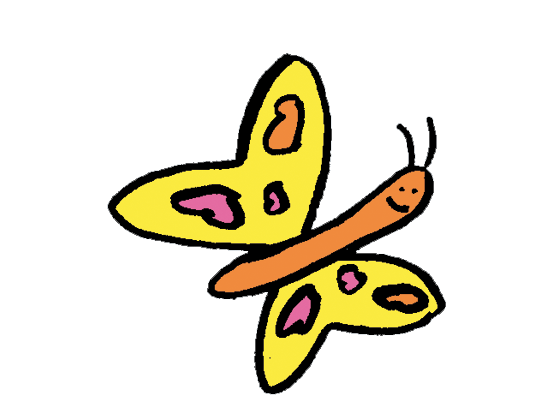 Maybe he is thinking about neighbours around the world, just like you!
[Speaker Notes: COUNTRY: Cambodia LOCATION: Samrong Village, Seam Reap
Reun Rak, 10yrs, Ean Poise's nephew. The family is supported by Banteay Srei.]
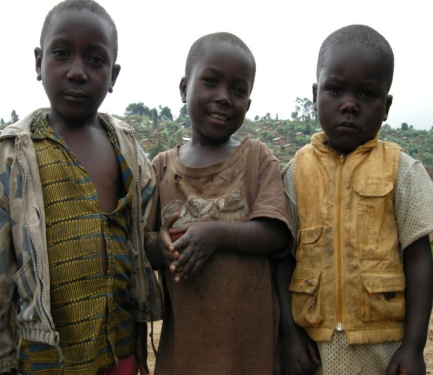 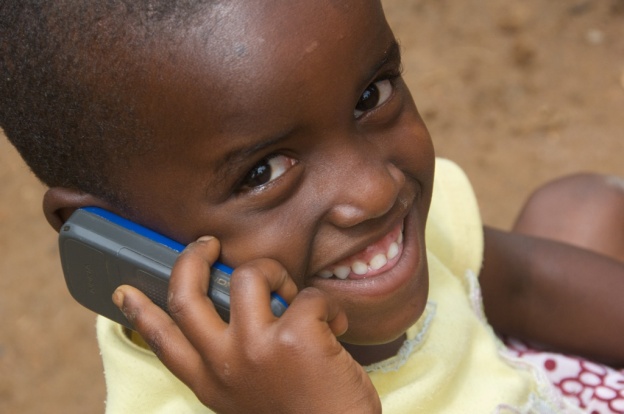 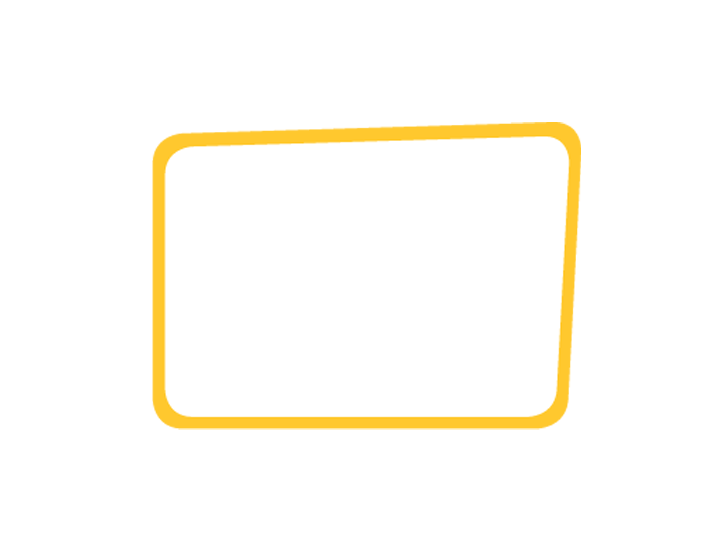 Some neighbours live close to us.
 Some neighbours live far away, like the children you have learnt  about today.
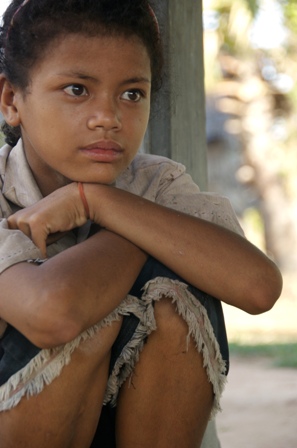 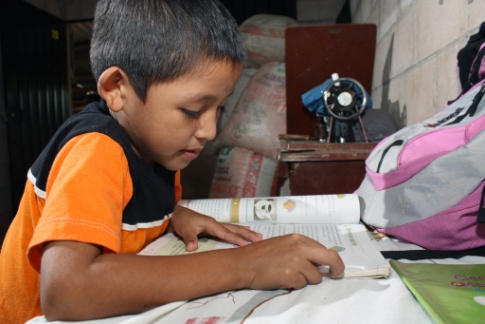 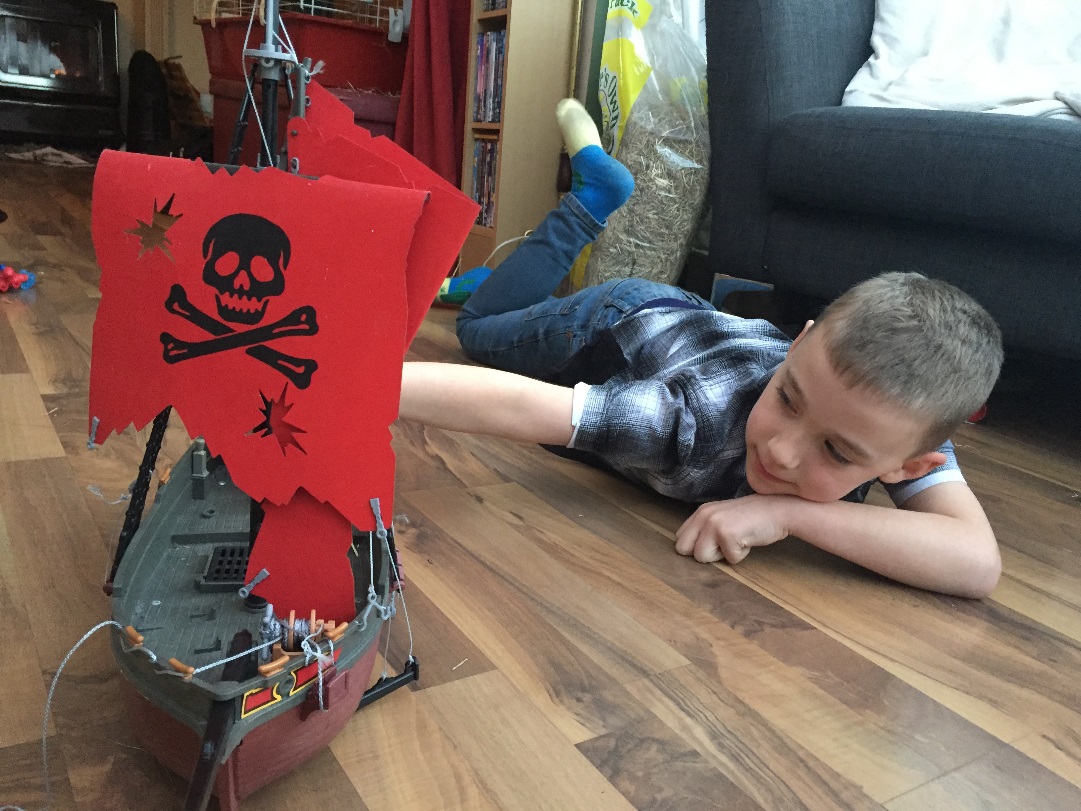 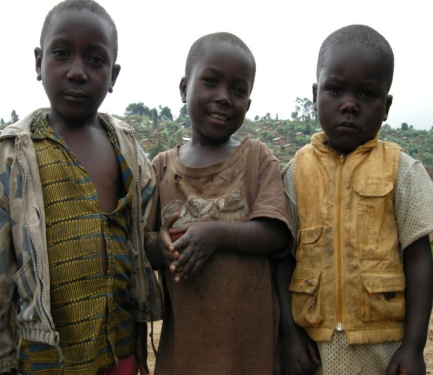 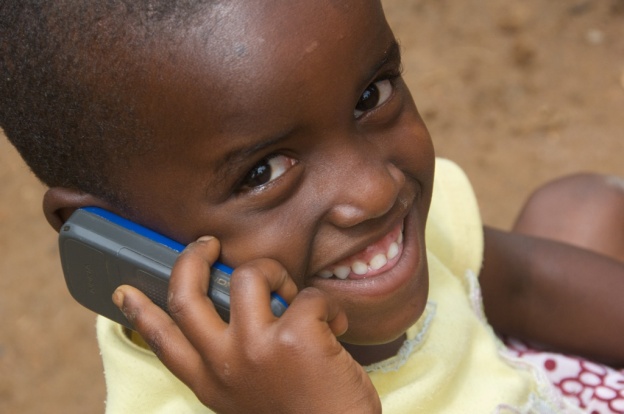 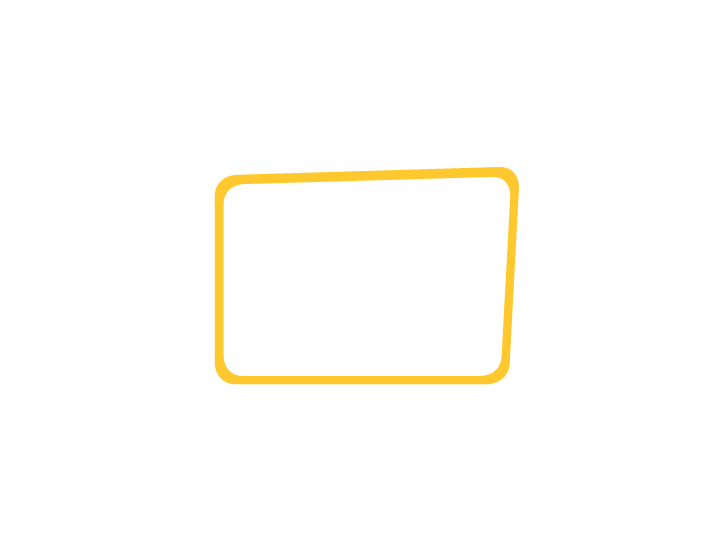 Tell someone at home about the neighbours around the world you have met today.
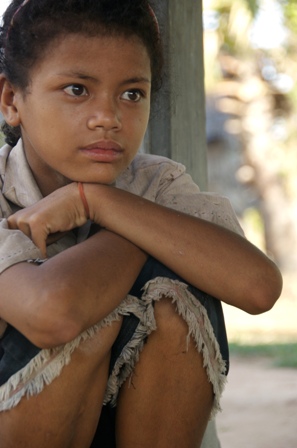 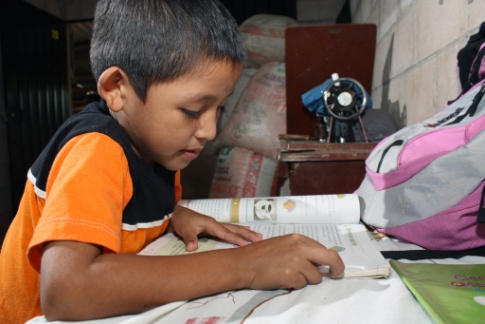 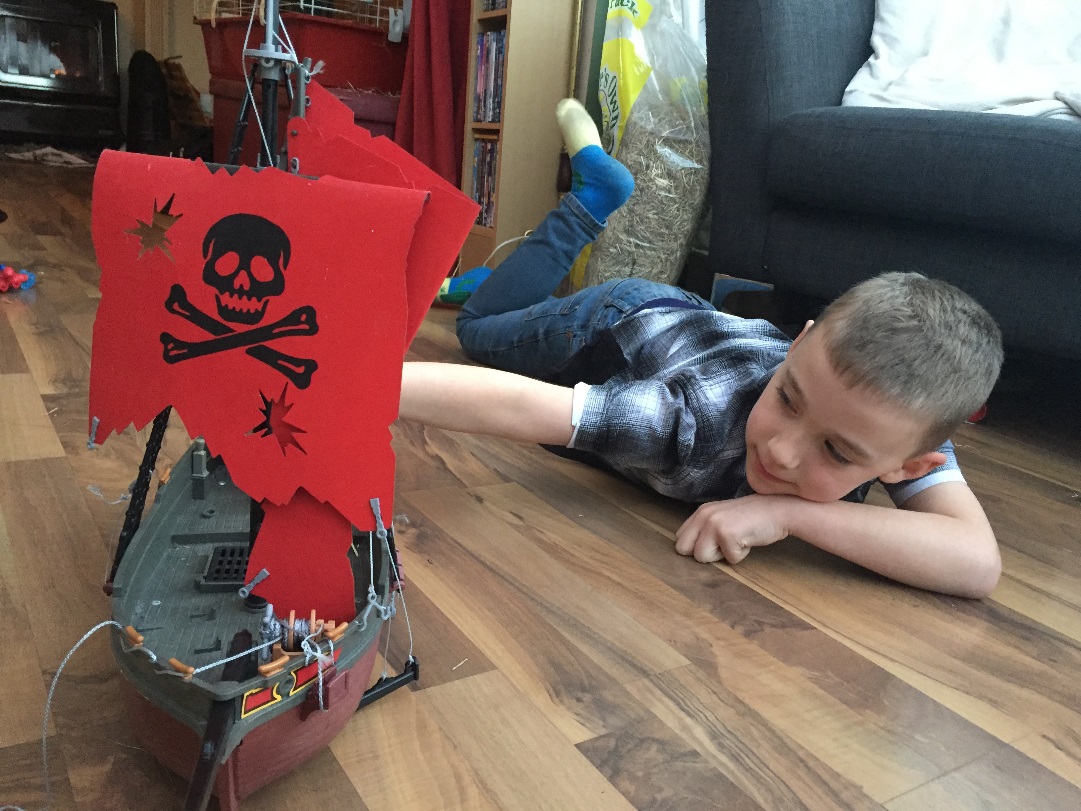 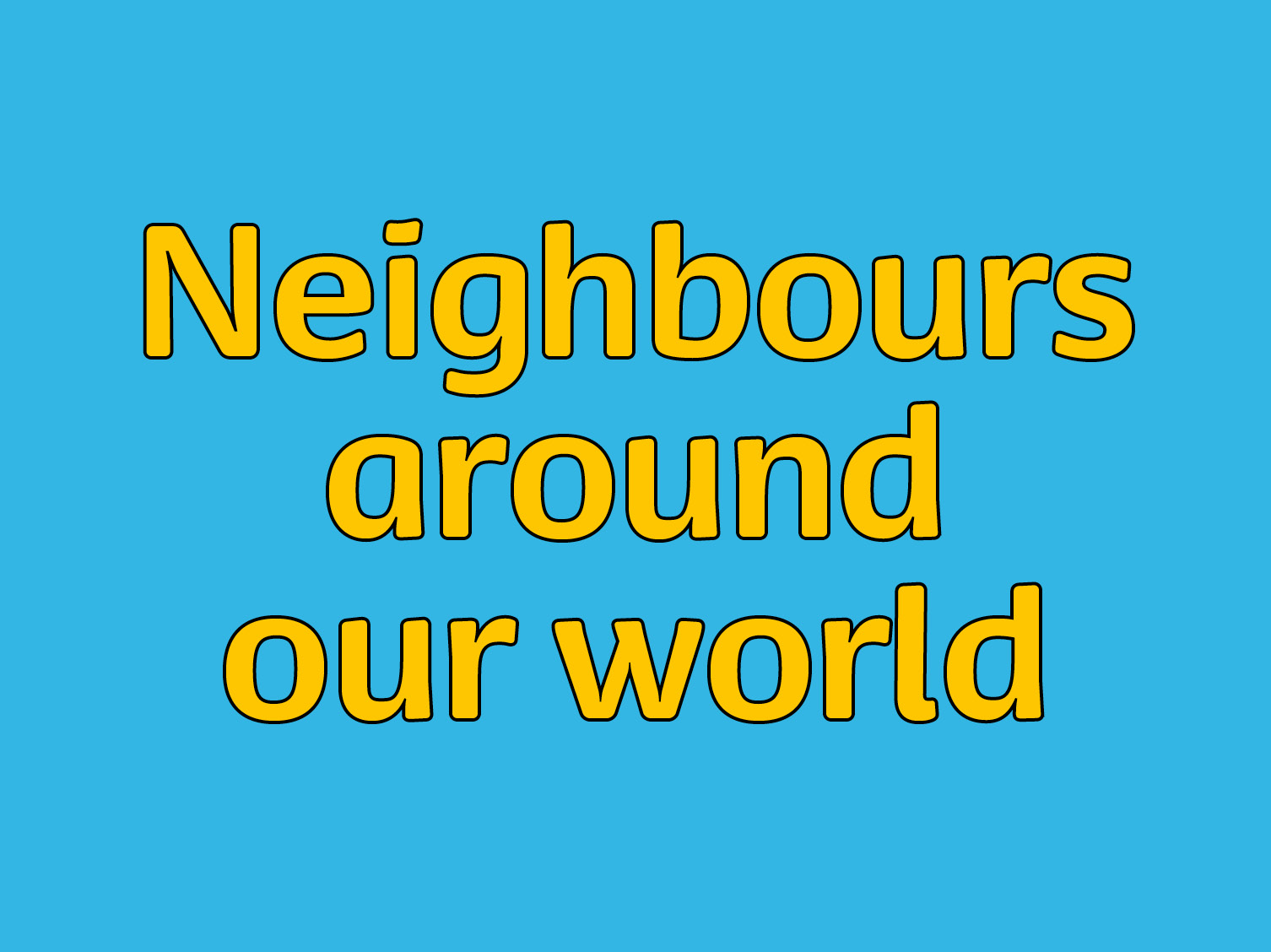 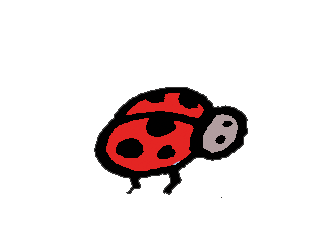 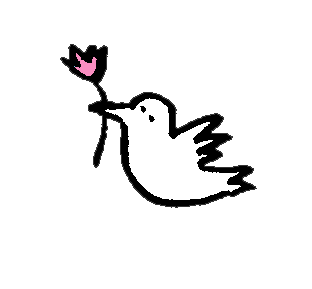 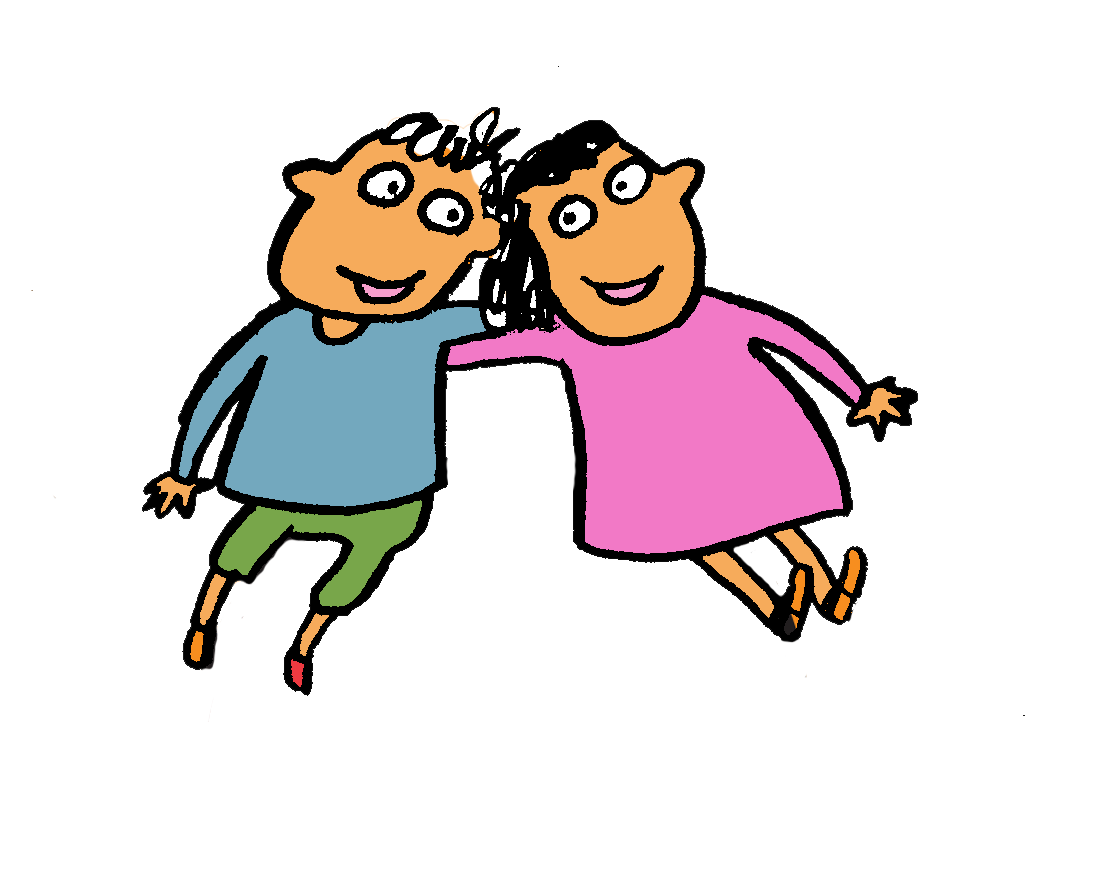 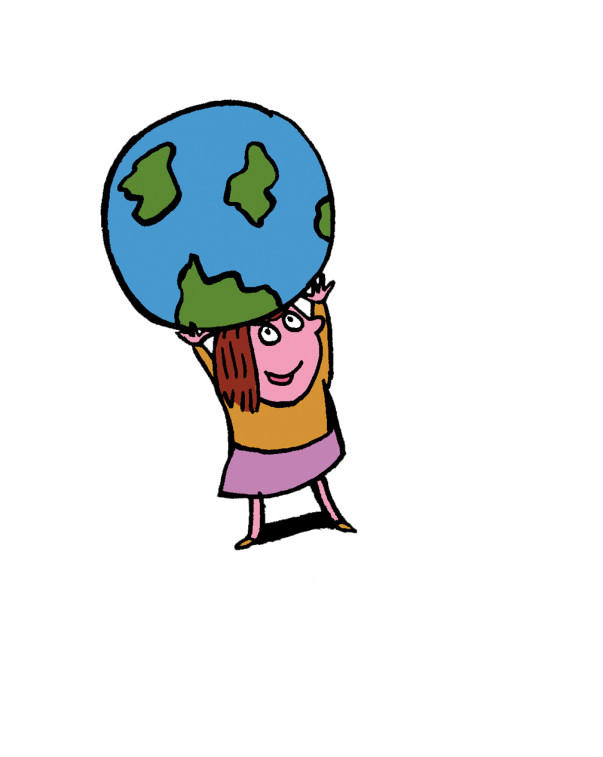 Photographs by: Laura Donkin, Annie Bungeroth, Claudia Torres, Kate StanworthIllustrations: Per Karlen
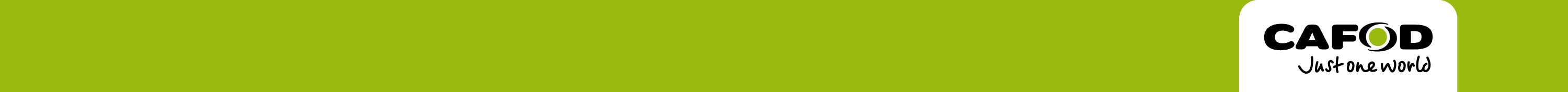